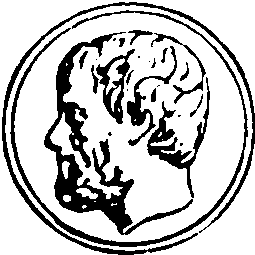 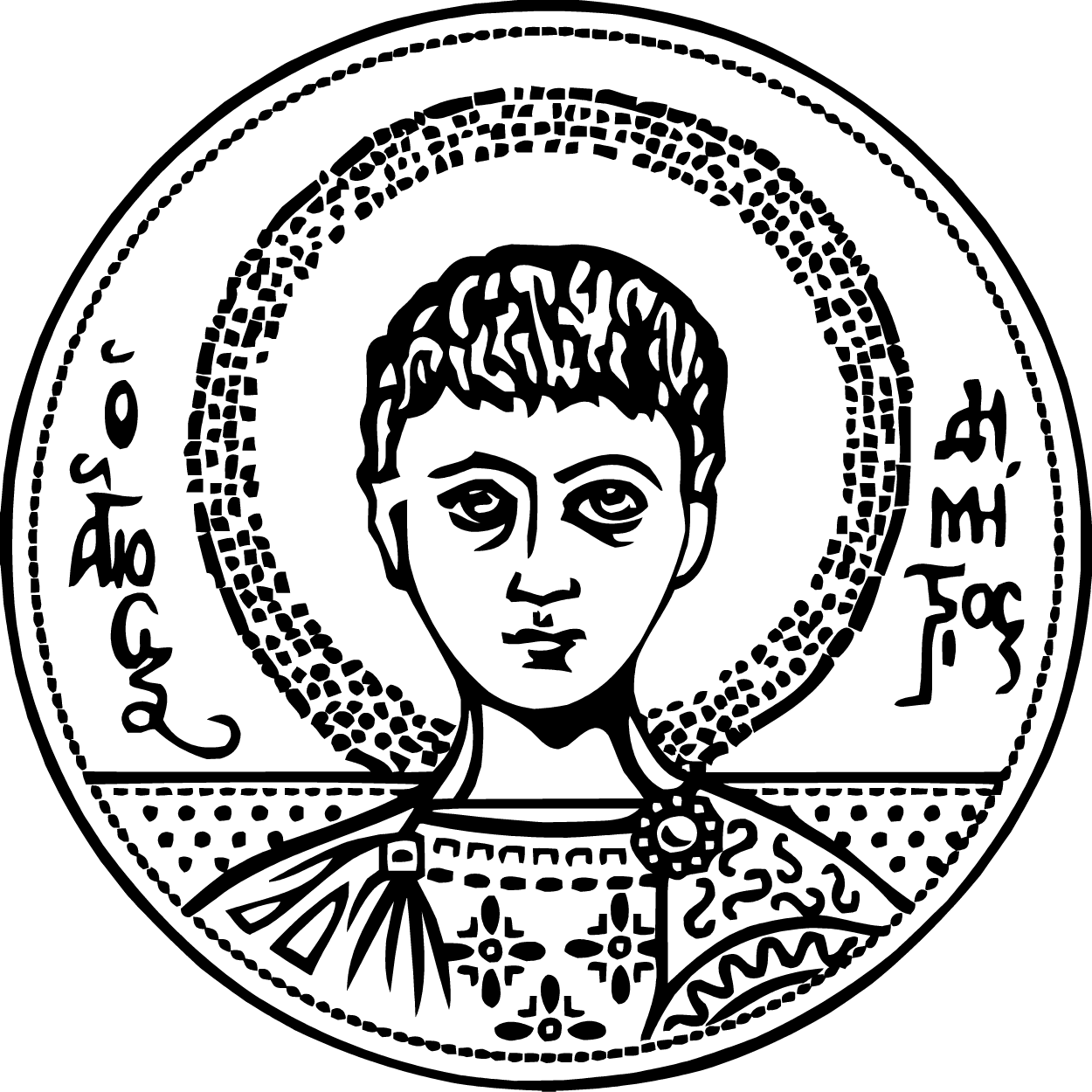 ARISTOTLE UNIVERSITY OF THESSALONIKI 
FACULTY OF SCIENCES 
DEPARTMENT OF MATHEMATICS
Cryptography Based on Learning With Errors
Florias Papadopoulos
Thessaloniki, 21 December 2023
[Speaker Notes: Citations for everything can be found on the accompanying thesis.]
Cryptographic Schemes
Florias Papadopoulos
Cryptography Based on Learning With Errors
[Speaker Notes: 1. Γιατί KEM και όχι PKE?

In cryptographic protocols, a key encapsulation mechanism (KEM) or key encapsulation method is used to secure symmetric key material for transmission using asymmetric (public-key) algorithms. It is commonly used in hybrid cryptosystems. In practice, public key systems are clumsy to use in transmitting long messages. Instead they are often used to exchange symmetric keys, which are relatively short. The symmetric key is then used to encrypt the longer message. The traditional approach to sending a symmetric key with public key systems is to first generate a random symmetric key and then encrypt it using the chosen public key algorithm. The recipient then decrypts the public key message to recover the symmetric key. As the symmetric key is generally short, padding is required for full security and proofs of security for padding schemes are often less than complete.[1] KEMs simplify the process by generating a random element in the finite group underlying the public key system and deriving the symmetric key by hashing that element, eliminating the need for padding.2. KEM vs KEX and AKENowadays, in most of our connections, we do not use KEMs or PKEs per se. We either use Key Exchanges (KEXs) or Authenticated Key Exchanges (AKE). The reason for this is that a KEX allows us to use public keys (solving the key exchange problem of how to securely transmit keys) in order to generate a shared/symmetric key which, in turn, will be used in a symmetric encryption algorithm to encrypt data efficiently. A famous KEX algorithm is Diffie-Hellman, but classical Diffie-Hellman based mechanisms do not provide security against a quantum adversary; post-quantum KEMs do.]
Provable Security of Cryptographic Schemes
Protocol P
We want to show that
Assumption 
(Protocol is semantically secure)
only negligible information about the message can be extracted from the ciphertext
Then, breaking the assumption is also (believed to be) hard
If S is (believed to be) computationally hard
The “security” of P is based on the hardness of problem S.
Florias Papadopoulos
Cryptography Based on Learning With Errors
[Speaker Notes: 1. Γιατί KEM και όχι PKE?

In cryptographic protocols, a key encapsulation mechanism (KEM) or key encapsulation method is used to secure symmetric key material for transmission using asymmetric (public-key) algorithms. It is commonly used in hybrid cryptosystems. In practice, public key systems are clumsy to use in transmitting long messages. Instead they are often used to exchange symmetric keys, which are relatively short. The symmetric key is then used to encrypt the longer message. The traditional approach to sending a symmetric key with public key systems is to first generate a random symmetric key and then encrypt it using the chosen public key algorithm. The recipient then decrypts the public key message to recover the symmetric key. As the symmetric key is generally short, padding is required for full security and proofs of security for padding schemes are often less than complete.[1] KEMs simplify the process by generating a random element in the finite group underlying the public key system and deriving the symmetric key by hashing that element, eliminating the need for padding.2. KEM vs KEX and AKENowadays, in most of our connections, we do not use KEMs or PKEs per se. We either use Key Exchanges (KEXs) or Authenticated Key Exchanges (AKE). The reason for this is that a KEX allows us to use public keys (solving the key exchange problem of how to securely transmit keys) in order to generate a shared/symmetric key which, in turn, will be used in a symmetric encryption algorithm to encrypt data efficiently. A famous KEX algorithm is Diffie-Hellman, but classical Diffie-Hellman based mechanisms do not provide security against a quantum adversary; post-quantum KEMs do.]
Computationally Hard Problems: Today and Beyond
Florias Papadopoulos
Cryptography Based on Learning With Errors
NIST’s Post-Quantum Competition
National Institute of Standards and Technology (NIST)
NIST’s Competition (2016)
New post-quantum standards for:
Public-Key Encryption (PKE)
Key Encapsulation Mechanisms (KEM)
Digital Signatures
(2023) Finalist for general encryption: Kyber
(2024) Standardization
Final Candidates of 1st round
KEM based on Module-LWE
Learning With Errors 
in module lattices
Florias Papadopoulos
Cryptography Based on Learning With Errors
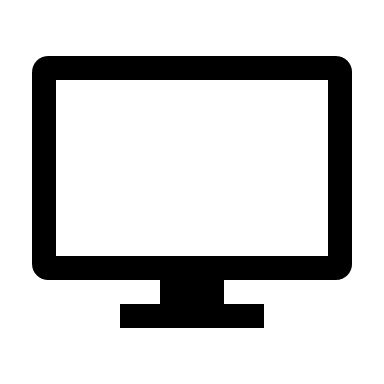 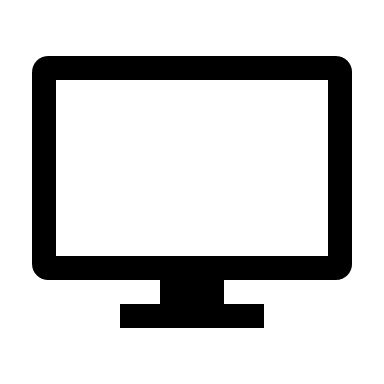 Florias Papadopoulos
Cryptography Based on Learning With Errors
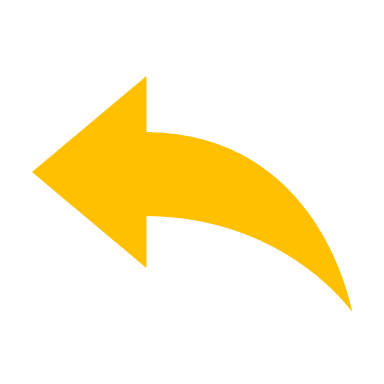 Symmetric Cryptosystem
One shared key  is used for both encryption and decryption.
The shared key is agreed upon beforehand.
Ek
Dk
Dk(Ek(m))
m
Ek(m)
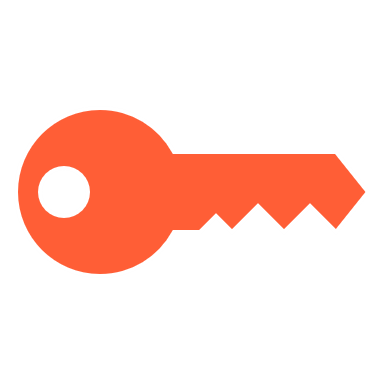 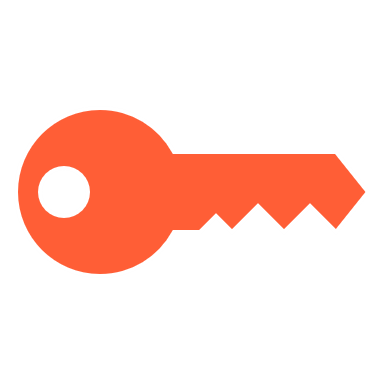 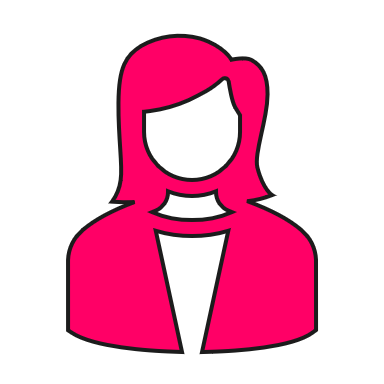 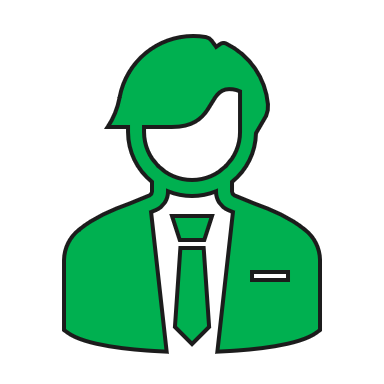 Encryption
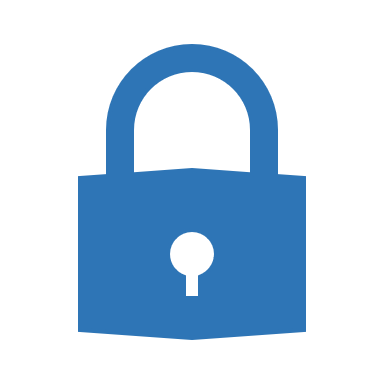 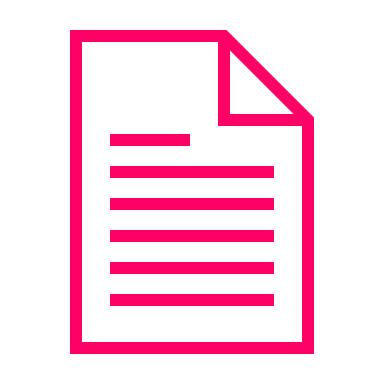 Decryption
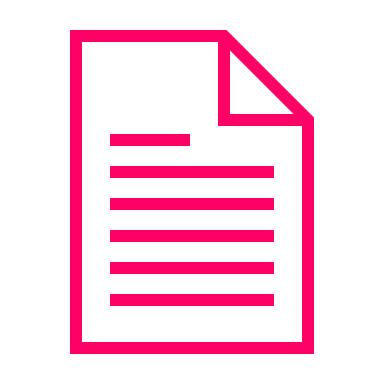 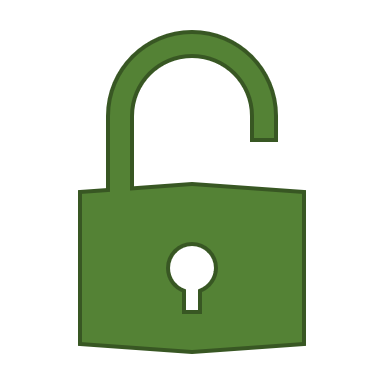 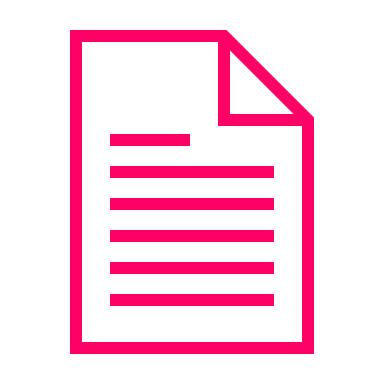 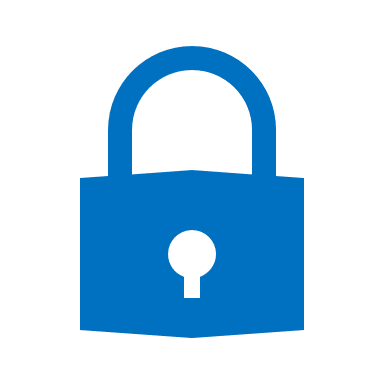 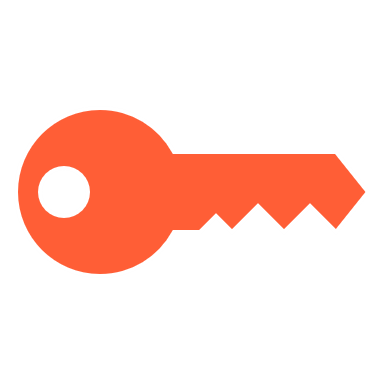 Shared Key
Florias Papadopoulos
Cryptography Based on Learning With Errors
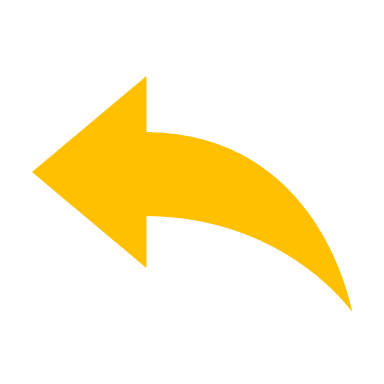 Public-Key Encryption Scheme
PKE consist of three algorithms: KeyGen(·), Enc(·), Dec(·)
Two different keys are used for encryption and decryption:
A private key
A public key
Enc(pk,m)
Dec(sk,c)
m
Enc(pk,m)=c
Dec(sk,c)=m
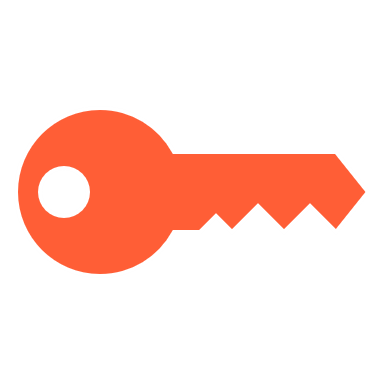 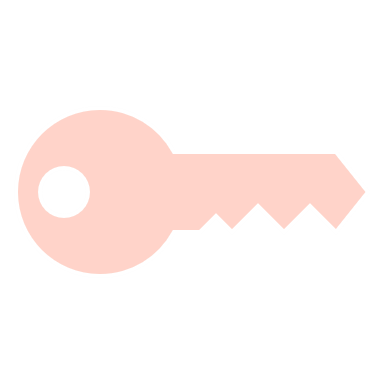 KeyGen(·)
KeyGen(·)
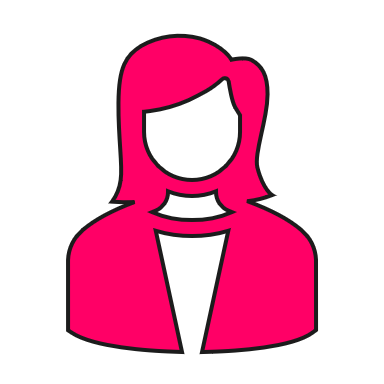 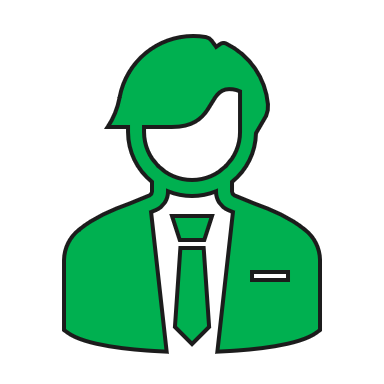 Encryption
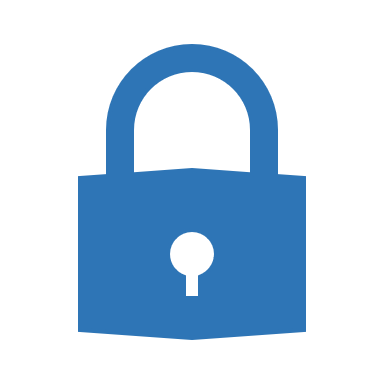 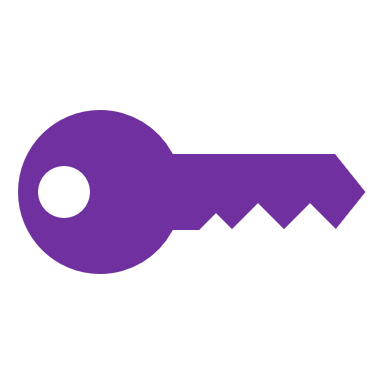 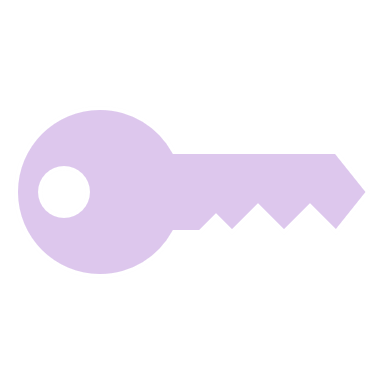 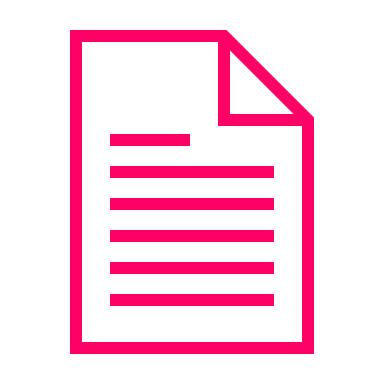 Decryption
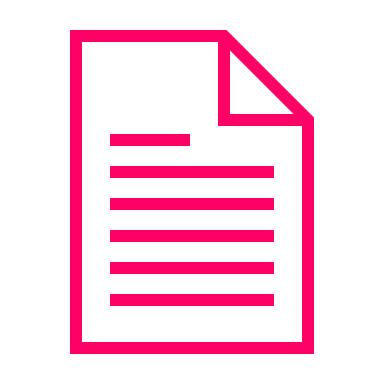 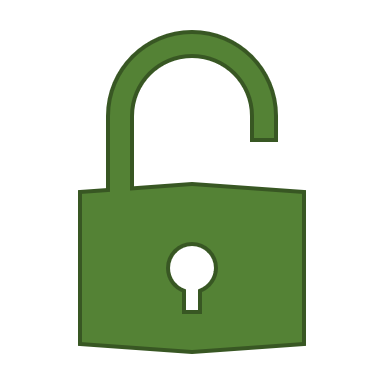 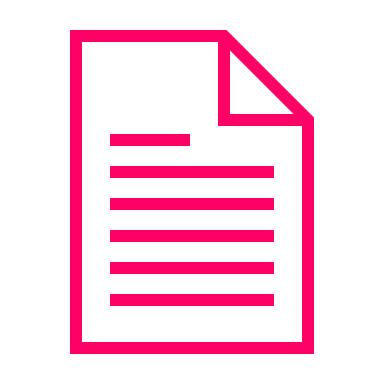 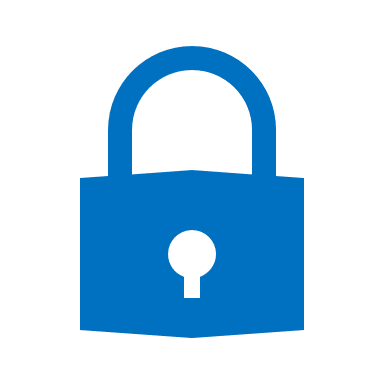 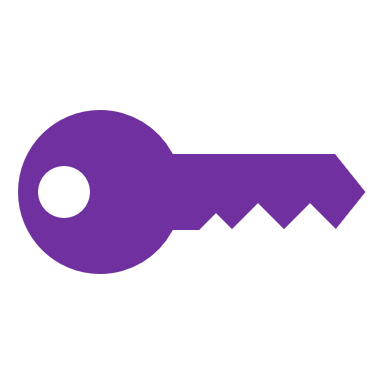 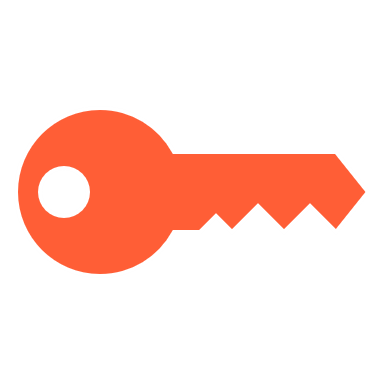 Public Key (Bob)
Private Key (Bob)
Publish pk
Florias Papadopoulos
Cryptography Based on Learning With Errors
[Speaker Notes: …στην οποία χρησιμοποιούνται δύο διαφορετικά κλειδιά για κάθε άτομο (και όχι ένα μόνο κοινό κλειδί).
*Ν0*
Έτσι, σ’ ένα σενάριο στο οποίο η Αλίκη θέλει να στείλει ένα μήνυμα στο Μπομπ, χρειάζονται μόνο τα δύο κλειδιά του Μπομπ. Το ένα από αυτά θα είναι ιδιωτικό και θα πρέπει να το κρατάει μυστικό ο Μπομπ ενώ το άλλο, το οποίο είναι δημόσιο, μπορεί να το ανακοινώνει σε όλους.
Τέλος, να αναφέρω ότι τα δύο κλειδιά, αν και διαφορετικά συνδέονται από κάποια μαθηματική σχέση.]
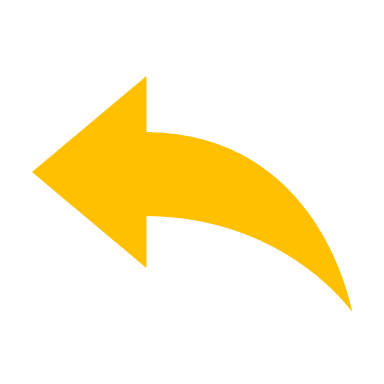 Key Encapsulation Mechanism
KEM consist of three algorithms: KeyGen(·), Encaps(·), Decaps(·)
A KEM is used to establish a shared secret key.
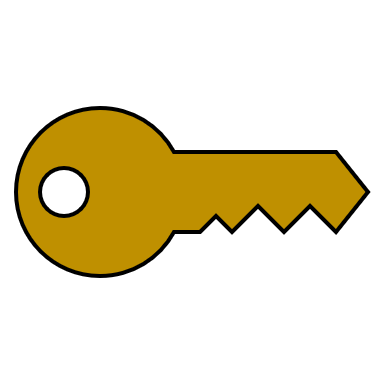 Encaps(pk)
Decaps(sk,c)
Decaps(sk,c)=K
Enc(pk)=(c,K)
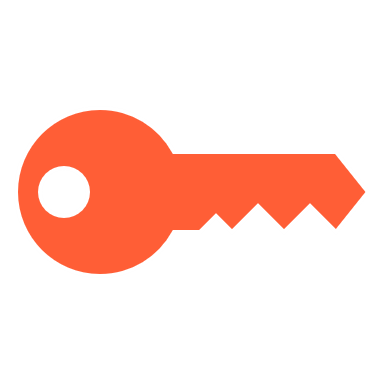 KeyGen(·)
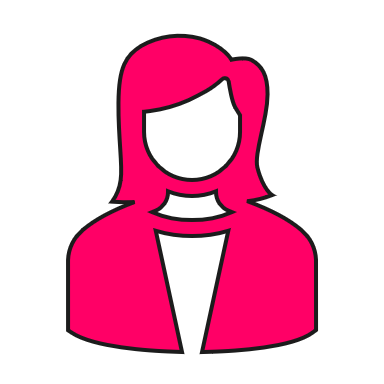 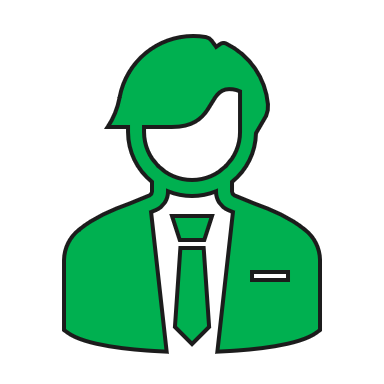 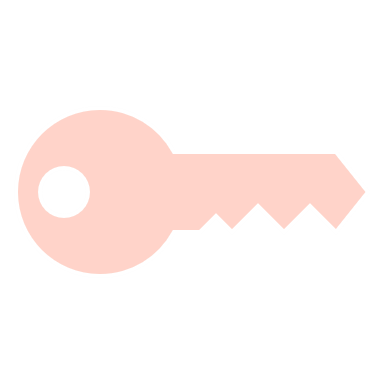 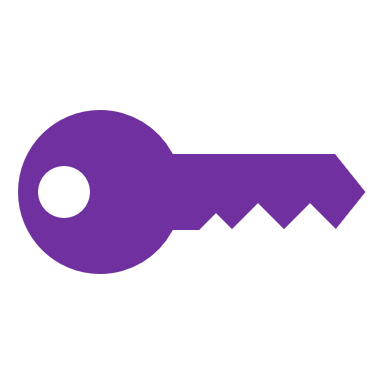 KeyGen(·)
Encryption
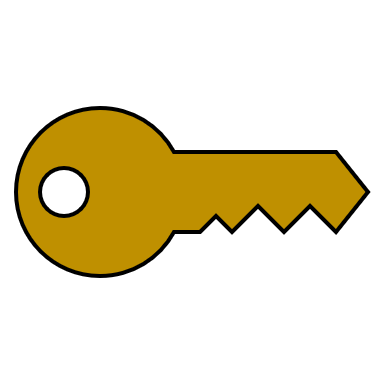 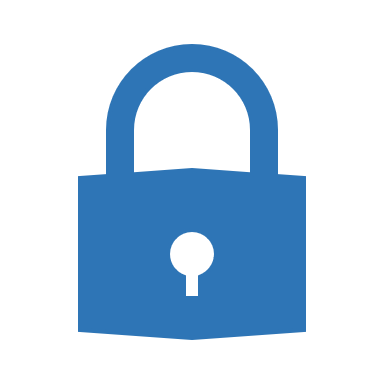 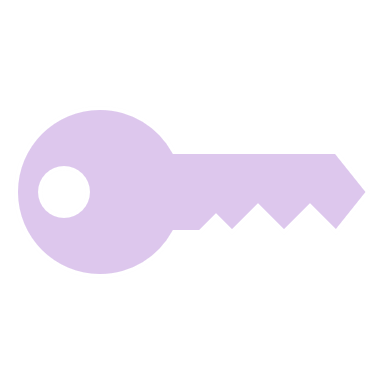 Decryption
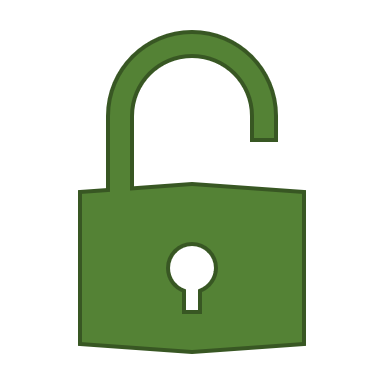 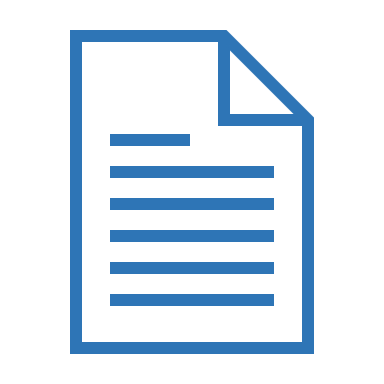 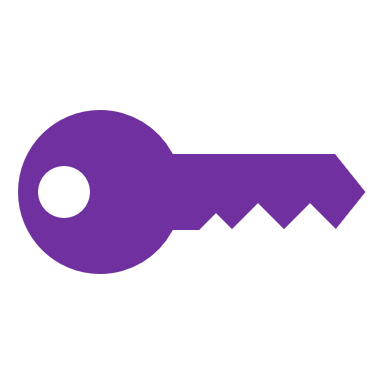 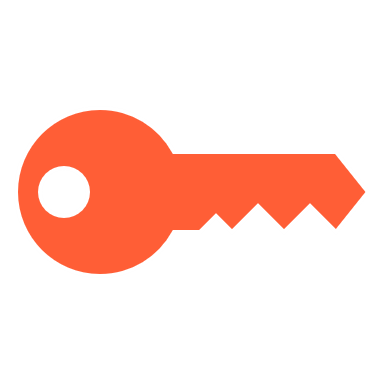 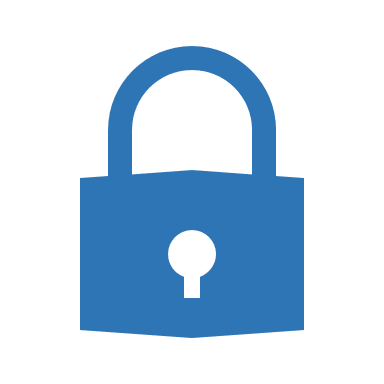 Public Key (Bob)
Private Key (Bob)
Publish pk
Not safe from 
Man-in-the-Middle attacks (MitM)
Impersonation attacks
Authenticated Key Exchange (AKE) protocols
Florias Papadopoulos
Cryptography Based on Learning With Errors
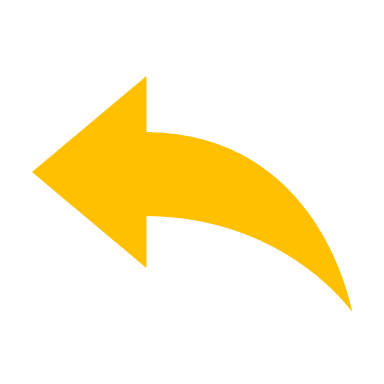 What is the state of quantum computing?
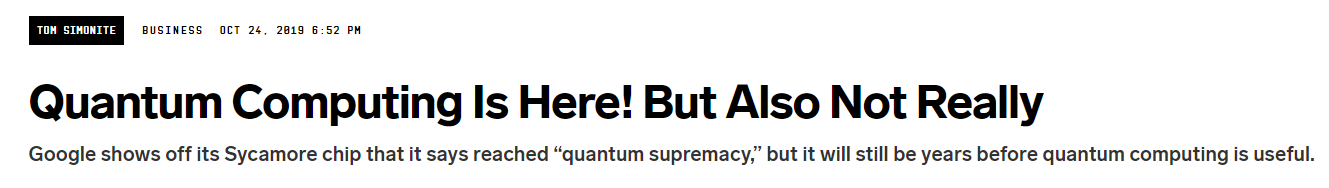 Wired
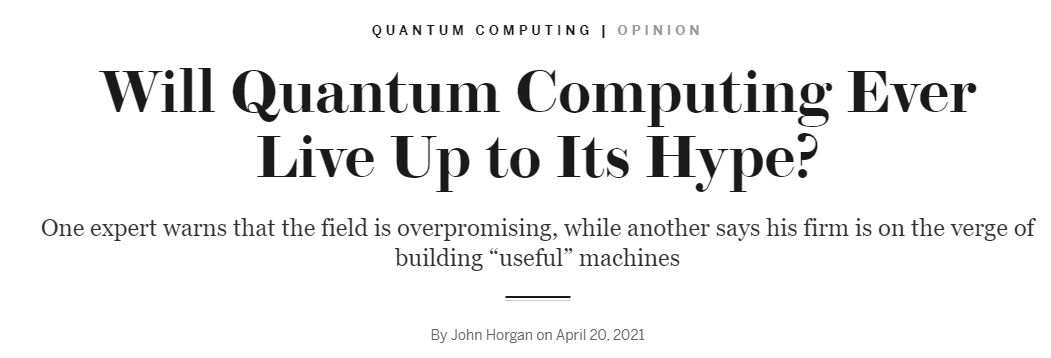 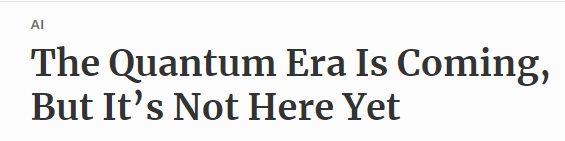 Forbes
Scientific
American
Why care ?
STORE NOW, DECRYPT LATER
Φλωριάς Παπαδόπουλος
Cryptography Based on Learning With Errors
[Speaker Notes: Σχετικά με το πόσο κοντά είμαστε στην κατασκευή ενός κβαντικού υπολογιστή αρκετά δυνατού ώστε να τρέχει τους κβαντικούς αλγορίθμους που αναφέραμε 
στην ερευνητική κοινότητα κυριαρχεί η ιδέα ότι είμαστε κοντά αλλά και μακριά ταυτόχρονα, όπως μπορείτε να δείτε και σε αυτά τα άρθρα τα οποία έχουν γραφτεί τα τελευταία 2-3 χρόνια. 
Αυτό σημαίνει ότι η πλειοψηφία των επιστημόνων πιστεύει ότι, αν και γίνονται τεράστια βήματα καθημερινά, ακόμα δεν έχουν ξεπεραστεί διάφορα σημαντικά προβλήματα  και άρα ίσως είμαστε ακόμη μερικές δεκαετίες μακριά από τον στόχο μας.
Οπότε, γιατί μας ενδιαφέρει από τώρα αυτό το θέμα και ασχολούμαστε???
Λόγω της τεχνικής STORE NOW, DECRYPT LATER, σύμφωνα με την οποία μπορεί κάποιος να υποκλέψει και να αποθηκεύσει μηνύματα σημαντικής αξίας σήμερα, ώστε να τα αποκρυπτογραφήσει με την βοήθεια ενός μεγάλου κβαντικού υπολογιστή στο μέλλον.]
Lattices and
Lattice Algorithms
b1
b2
Basics of Lattices II
lattice rank
lattice basis
lattice dimension
b1
b2
Florias Papadopoulos
Cryptography Based on Learning With Errors
An example 
of a 3D lattice
Florias Papadopoulos
Cryptography Based on Learning With Errors
Basics of Lattices II
b1
b2
G-S
Florias Papadopoulos
Cryptography Based on Learning With Errors
Basics of Lattices III
Florias Papadopoulos
Cryptography Based on Learning With Errors
[Speaker Notes: there is at least one vector z ∈ L such that ||z|| = λ1 (proof in
Theorem 14.3.1 of [Gal18]) and that λ1, which is also called first successive minima, is independent
of the choice of basis for the lattice L. Thus, we also denote λ1 as λ1(L), underscoring its
specificity to each lattice L.]
Hard Lattice Problems I
Florias Papadopoulos
Cryptography Based on Learning With Errors
Hard Lattice Problems II
Florias Papadopoulos
Cryptography Based on Learning With Errors
Hard Lattice Problems III
Florias Papadopoulos
Cryptography Based on Learning With Errors
1st Approach - Bounds and Heuristics
Upper bounds for SVP, SIVP
Florias Papadopoulos
Cryptography Based on Learning With Errors
1st Approach - Good and Bad Bases
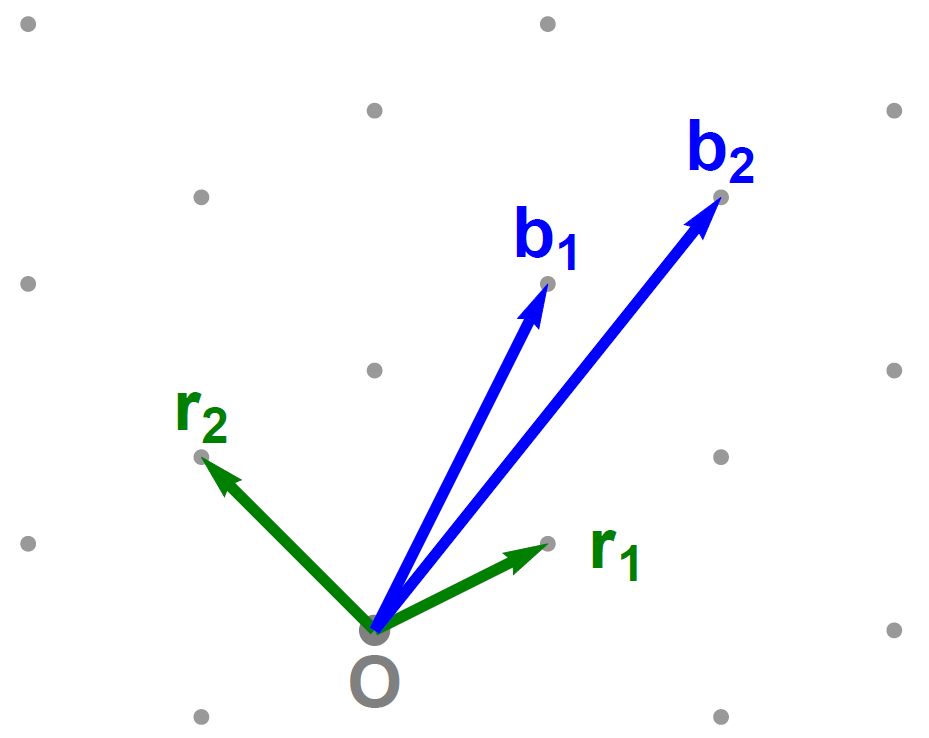 Looking for small vectors
Lattice Bases
“Good” Basis
“Bad” Basis
Lagrange Algorithm
Lattice Basis Reduction
LLL Algorithm
BKZ Algorithm
Florias Papadopoulos
Cryptography Based on Learning With Errors
[Speaker Notes: there is at least one vector z ∈ L such that ||z|| = λ1 (proof in
Theorem 14.3.1 of [Gal18]) and that λ1, which is also called first successive minima, is independent
of the choice of basis for the lattice L. Thus, we also denote λ1 as λ1(L), underscoring its
specificity to each lattice L.]
Complexity of lattice problems
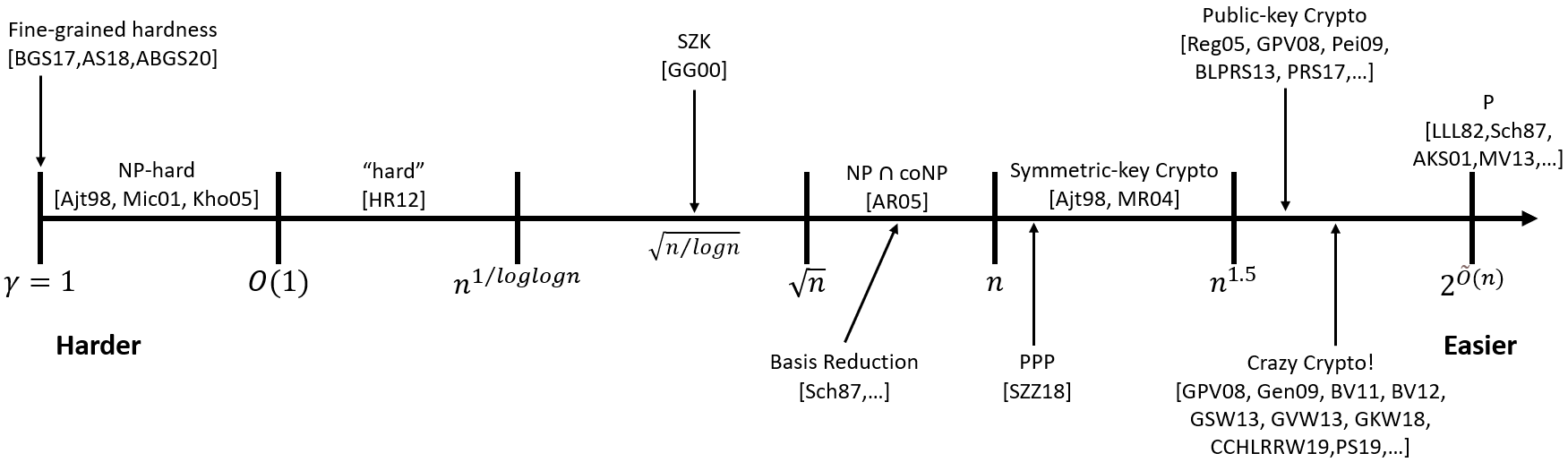 SVP
Florias Papadopoulos
Cryptography Based on Learning With Errors
[Speaker Notes: When you randomly sample keys, often you are (implicitly) randomly sampling an instance of some underlying problem, so "breaking" things becomes an average-case problem.If there exists an efficient algorithm solving Q, then there is also one for P]
Complexity of lattice problems
Reductions
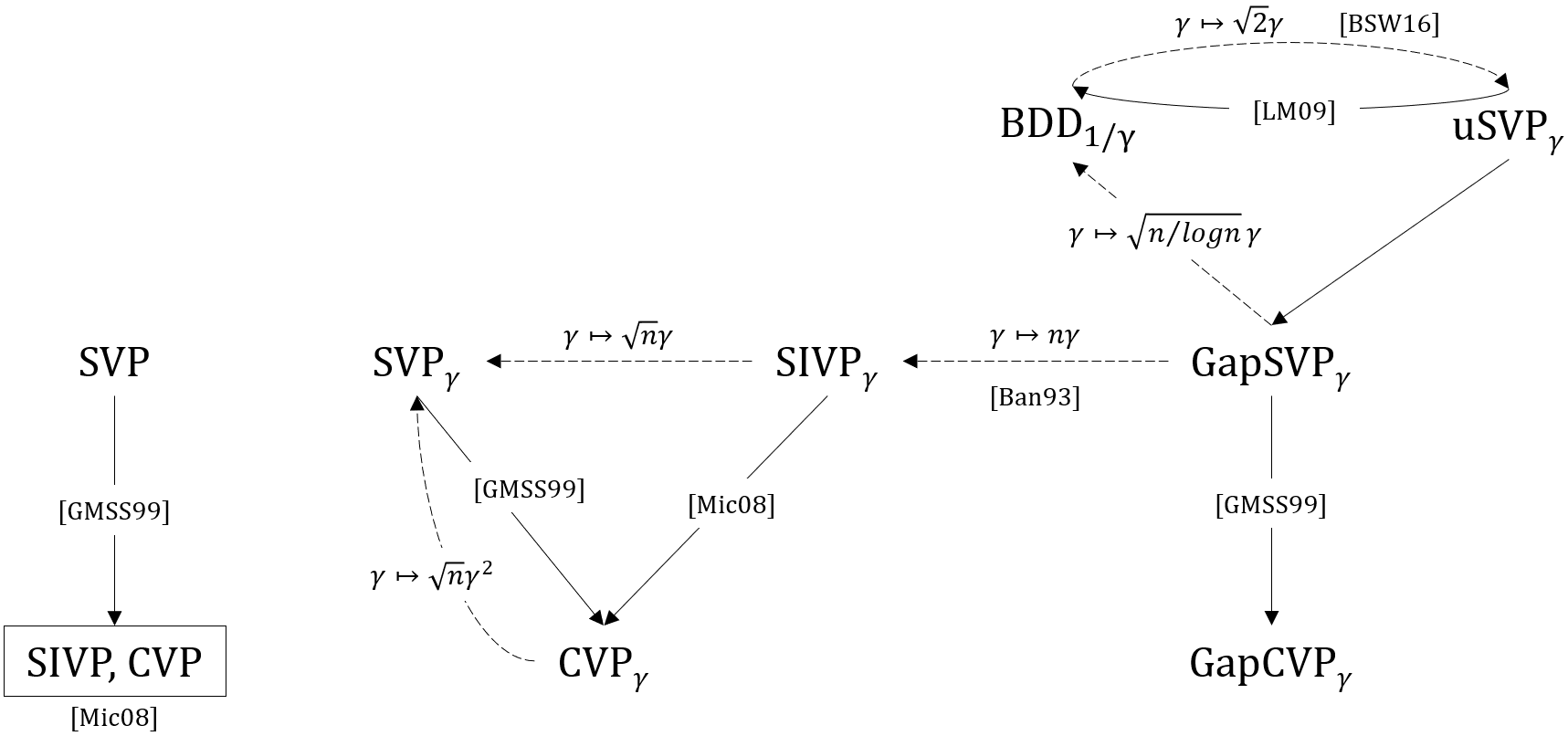 Florias Papadopoulos
Cryptography Based on Learning With Errors
[Speaker Notes: When you randomly sample keys, often you are (implicitly) randomly sampling an instance of some underlying problem, so "breaking" things becomes an average-case problem.If there exists an efficient algorithm solving Q, then there is also one for P]
Solving CVP: Babai’s Rounding
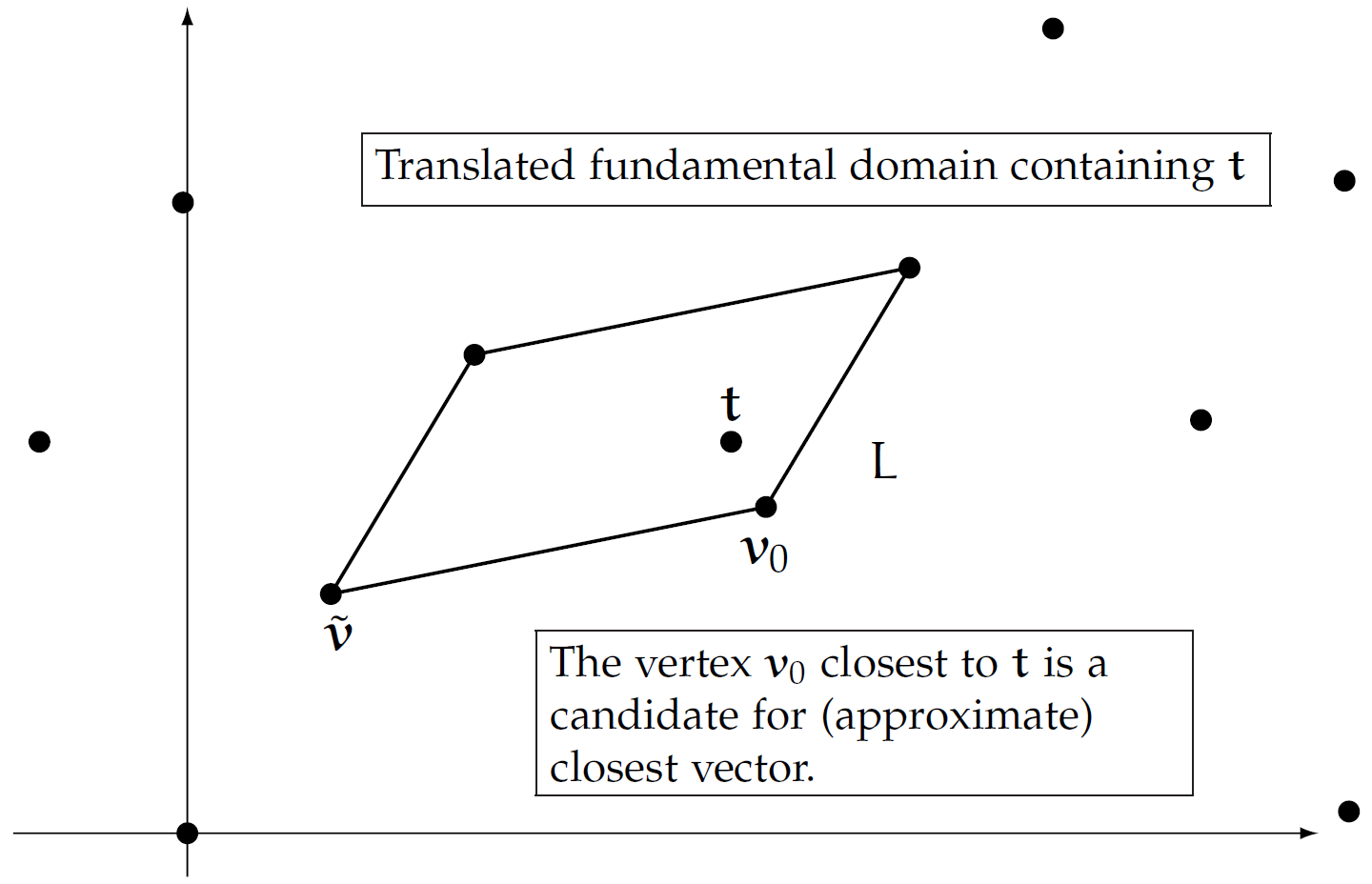 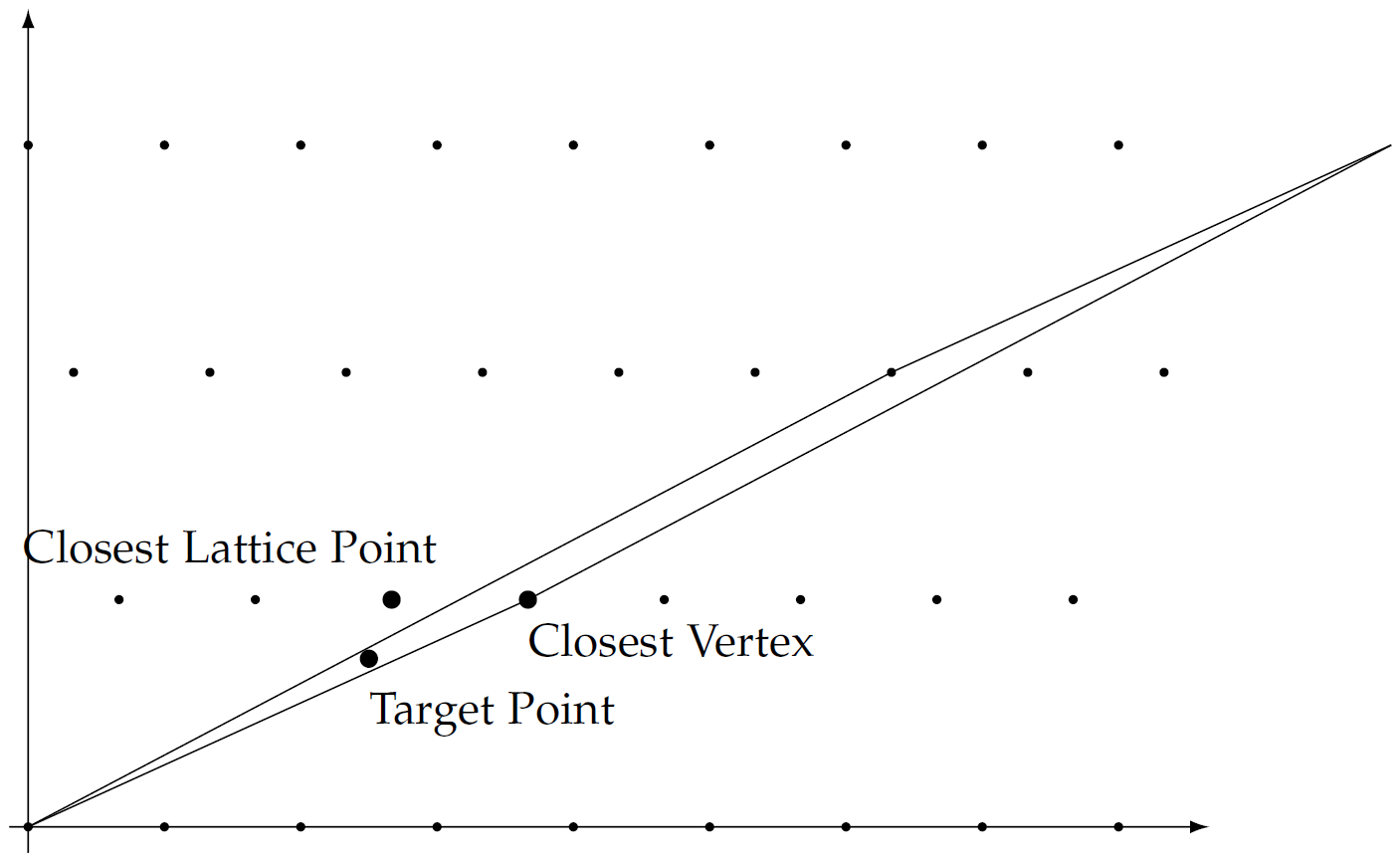 Florias Papadopoulos
Cryptography Based on Learning With Errors
Solving SVP
Florias Papadopoulos
Cryptography Based on Learning With Errors
[Speaker Notes: Exact/Near exact algorithms (like [AKS01; Kan87]), that provably output a shortest vector.
- Approximation algorithms (like [LLL82; Sch87; Gam+06; GN08a]), which output a nonzero
lattice vector whose norm is provably not much bigger than that of a shortest vectorenumeration -> super-exponential time complexity & polynomial space complexityenumeration -> exponential time complexity & exponential space complexity]
Basics of Lattices IV
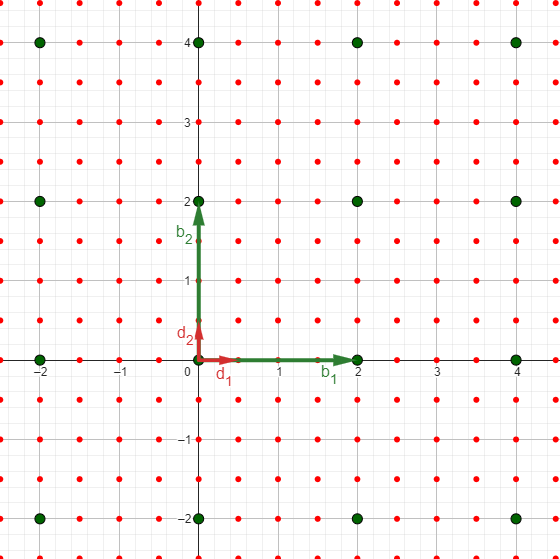 Florias Papadopoulos
Cryptography Based on Learning With Errors
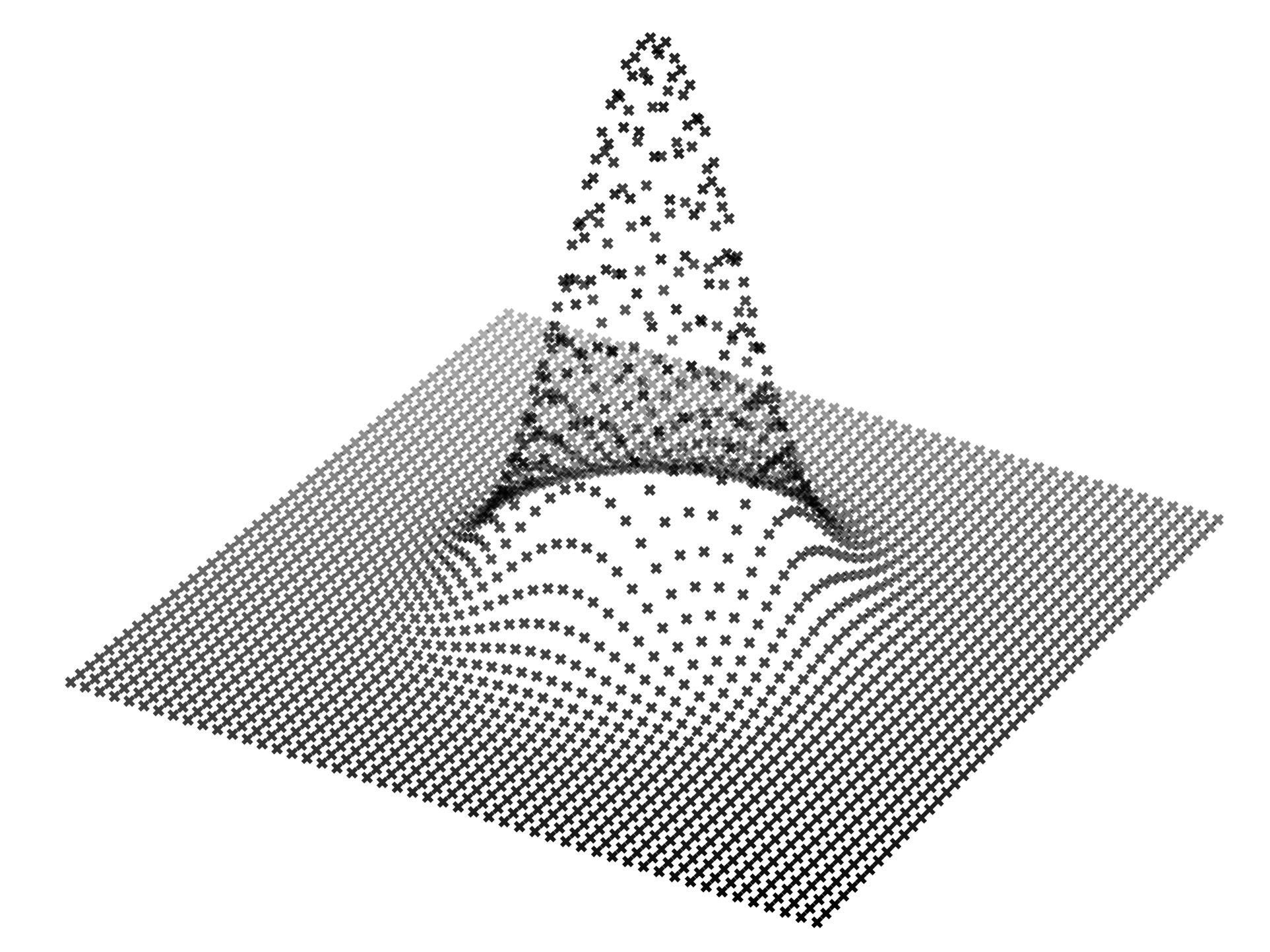 Learning 
With Errors
Lattices used in Cryptography
crypto
Hard Problems over their random instances
Hard Problems over any lattice
Worst-case to average-case reduction
Florias Papadopoulos
Cryptography Based on Learning With Errors
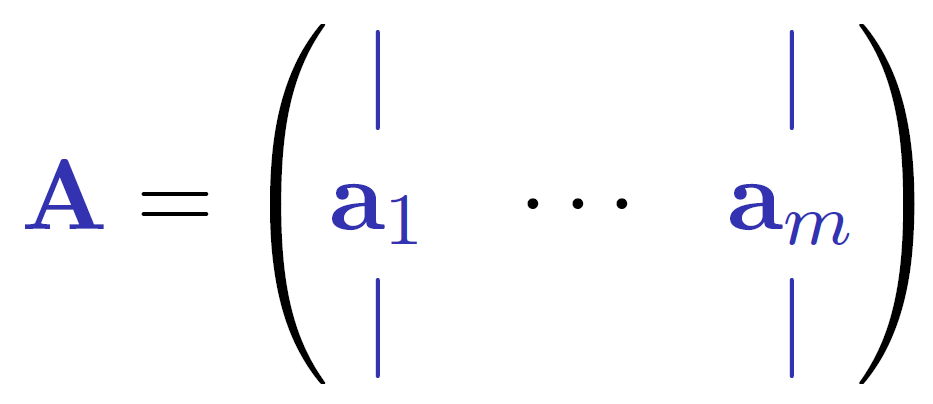 Shortest Integer Solution (SIS)
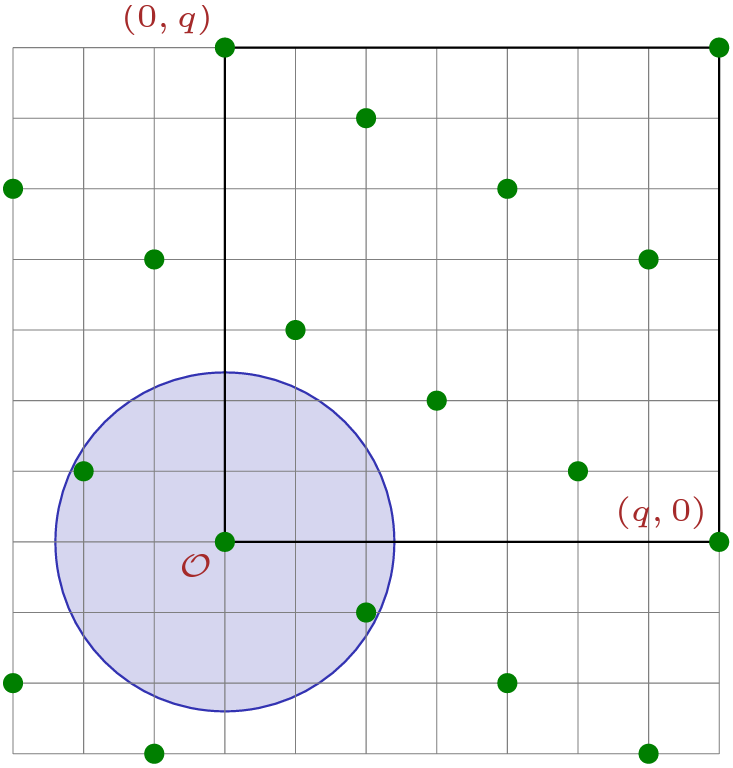 SIS ↔ Average-Case SVP
Florias Papadopoulos
Cryptography Based on Learning With Errors
Hardness of SIS
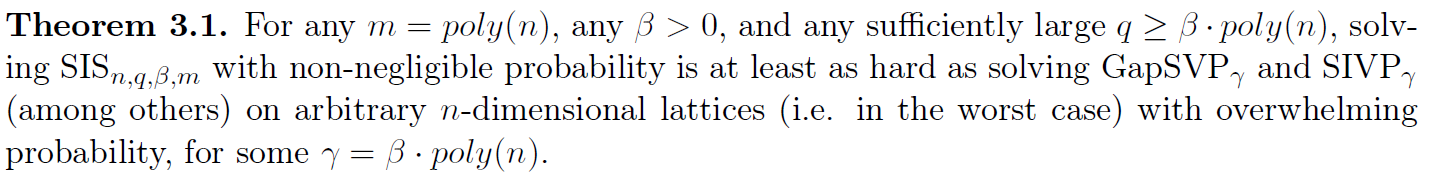 GapSVPγ
Crypto
One-Way Functions,
Collision-Resistant, Hash Functions,…
SIS
SIVPγ
Florias Papadopoulos
Cryptography Based on Learning With Errors
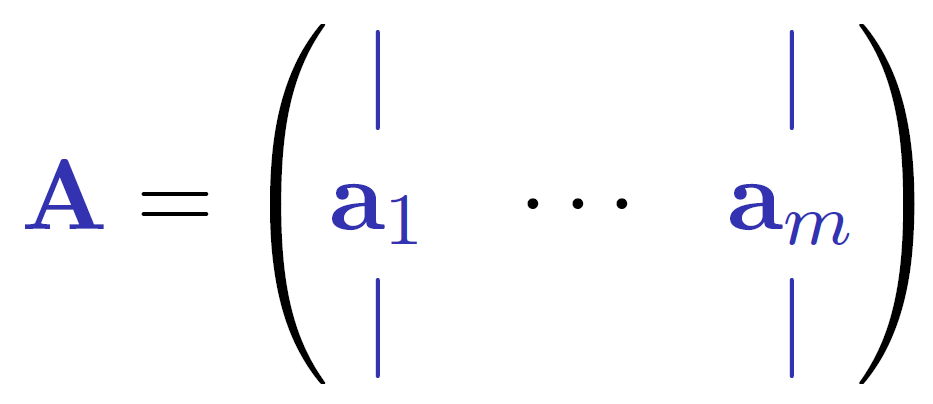 Learning With Errors (LWE)
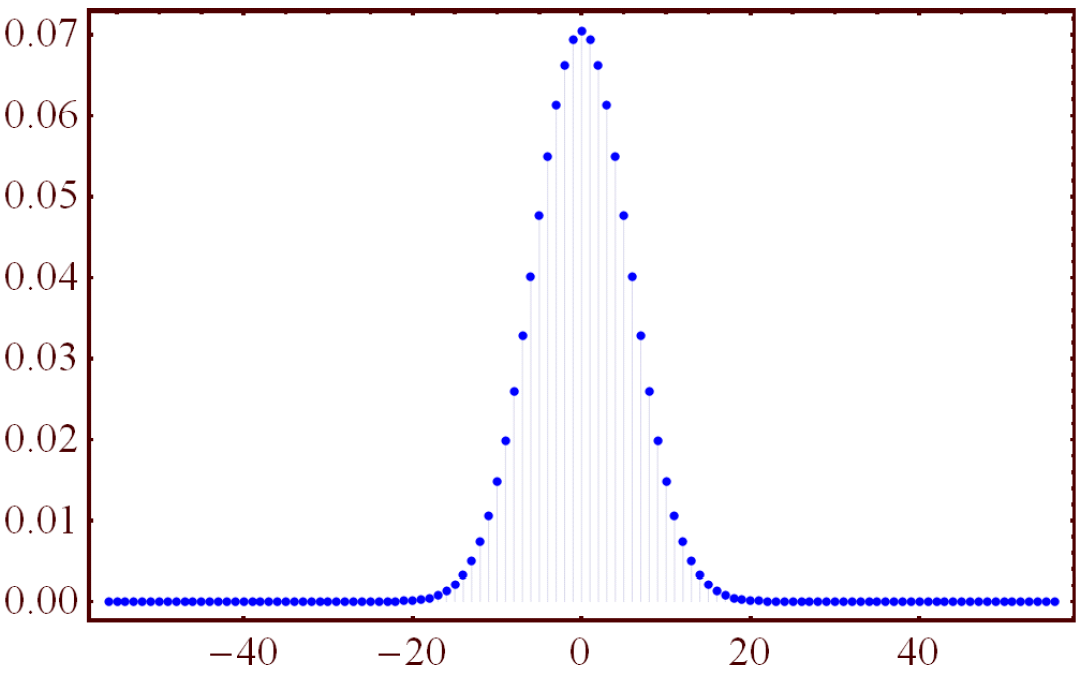 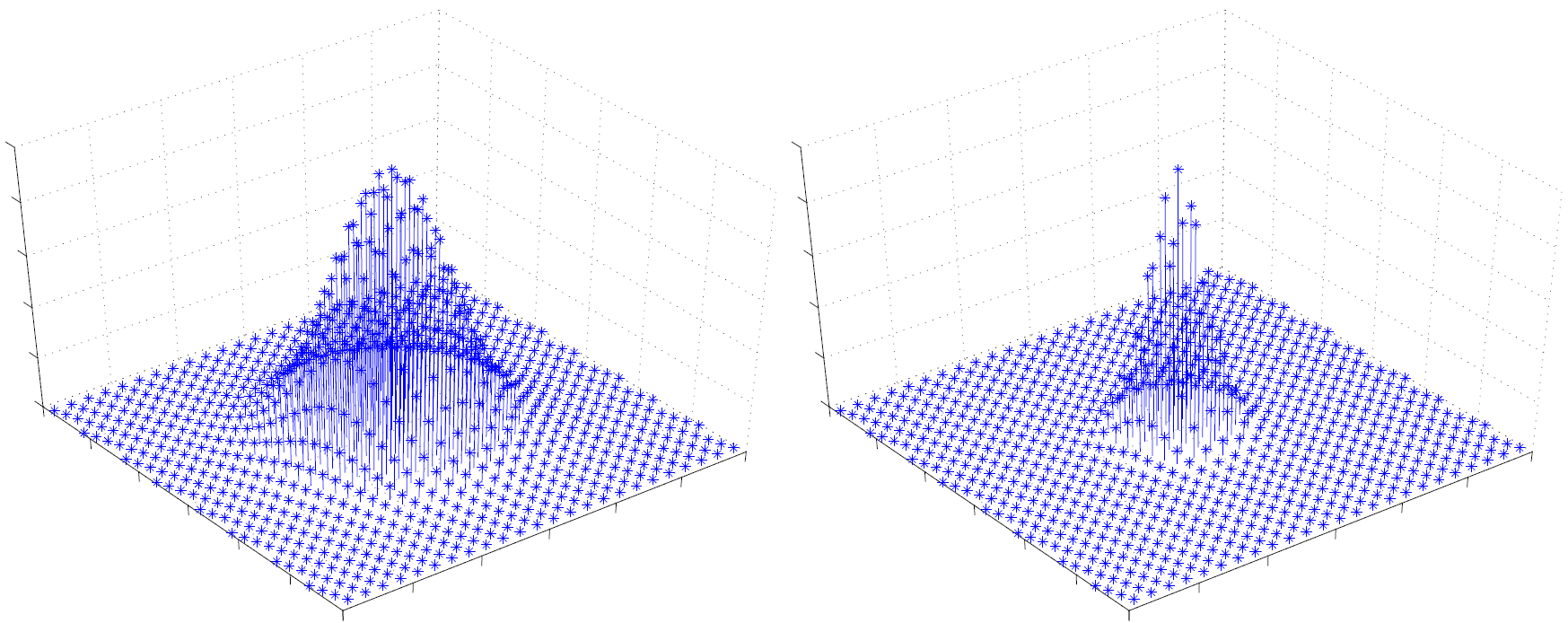 Florias Papadopoulos
Cryptography Based on Learning With Errors
[Speaker Notes: Gaussian is normal distribution (i) centered at 0, (ii) standard deviation s/sqrt{2π}Micciancio Regev 2004 -> Uniformity and Gaussian]
Learning With Errors (LWE)
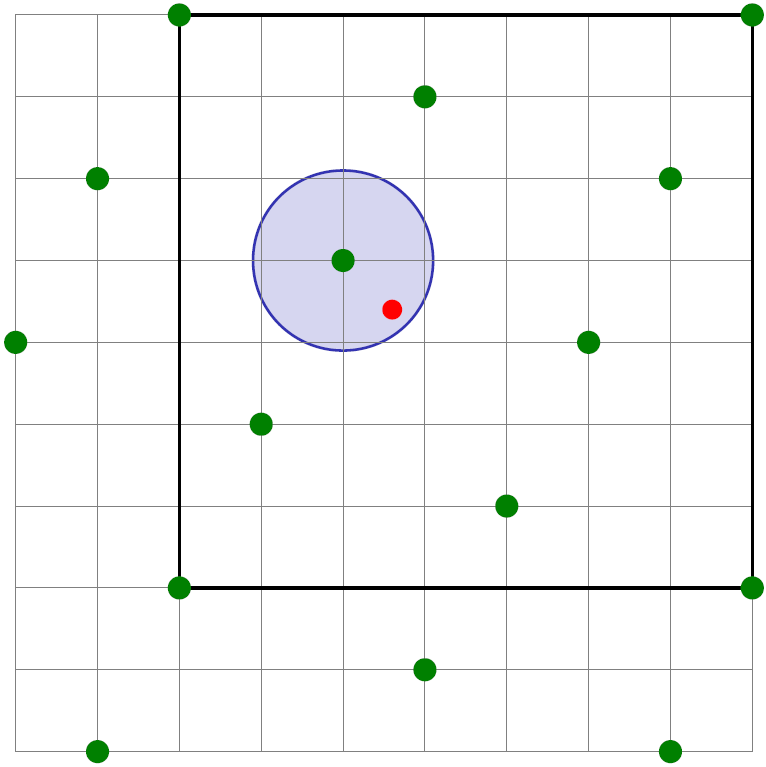 LWE ↔ Average-Case BDD
Florias Papadopoulos
Cryptography Based on Learning With Errors
Hardness of LWE
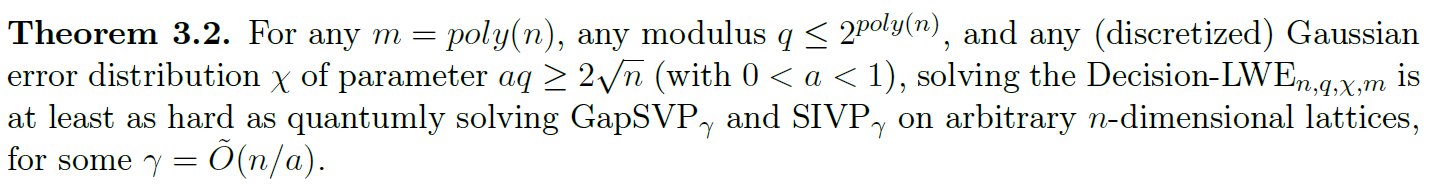 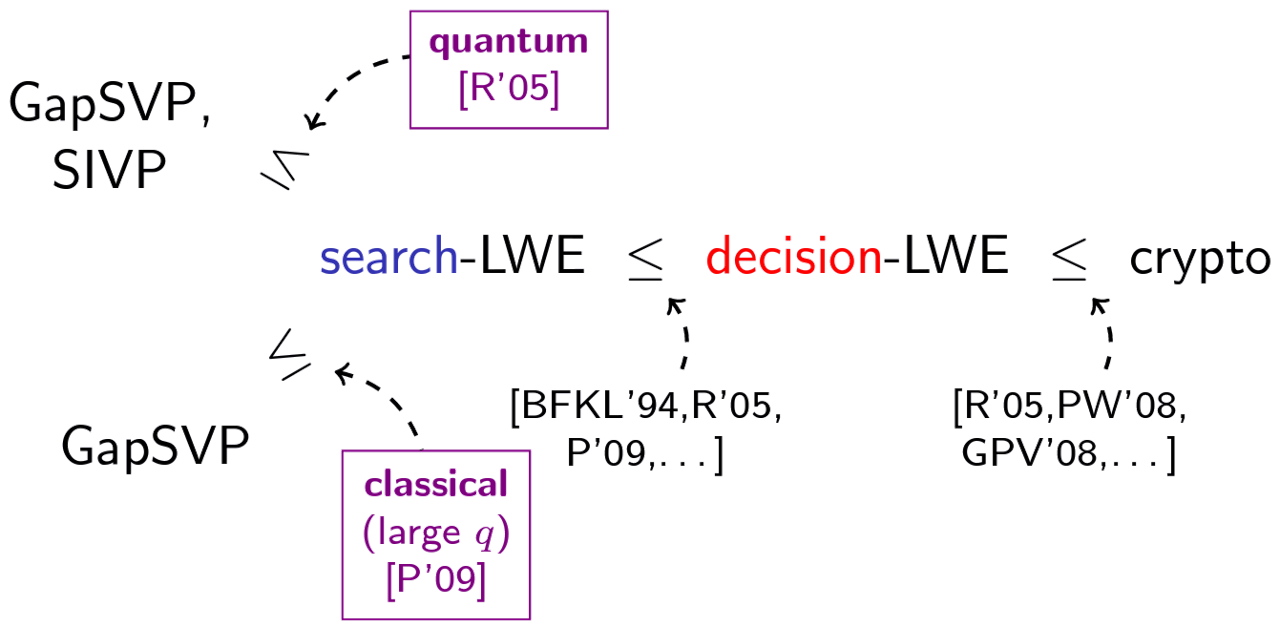 Florias Papadopoulos
Cryptography Based on Learning With Errors
Regev’s LWE Cryptosystem
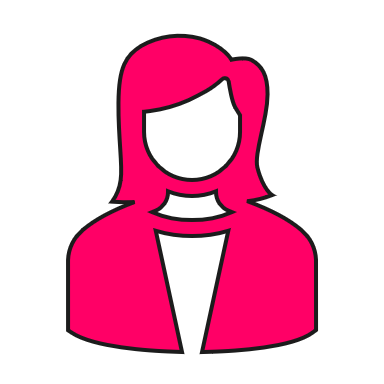 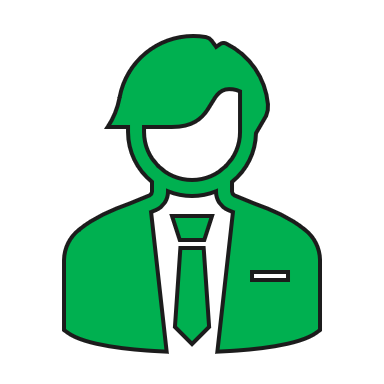 Ciphertext “preamble”
“payload”
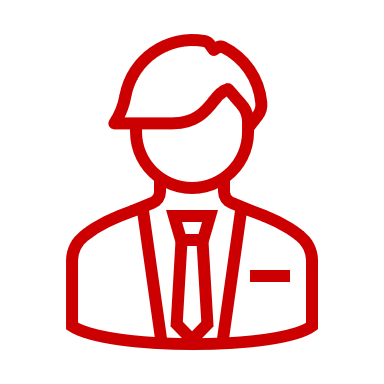 LWE
LHL
Florias Papadopoulos
Cryptography Based on Learning With Errors
Compact Cryptosystem
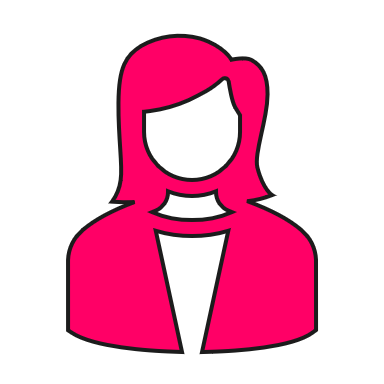 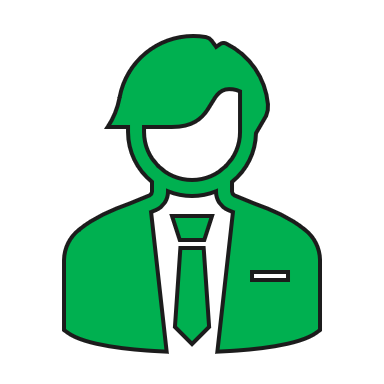 Practical limitations of LWE 
public data size, speed
Ciphertext “preamble”
Solution 
Use structured lattices
“payload”
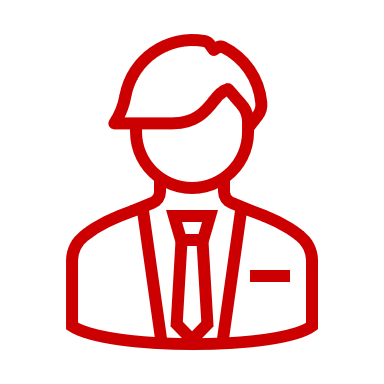 LWE (HNF) x2
Florias Papadopoulos
Cryptography Based on Learning With Errors
Ring-LWE
⋮
⋮
Florias Papadopoulos
Cryptography Based on Learning With Errors
Ring-LWE
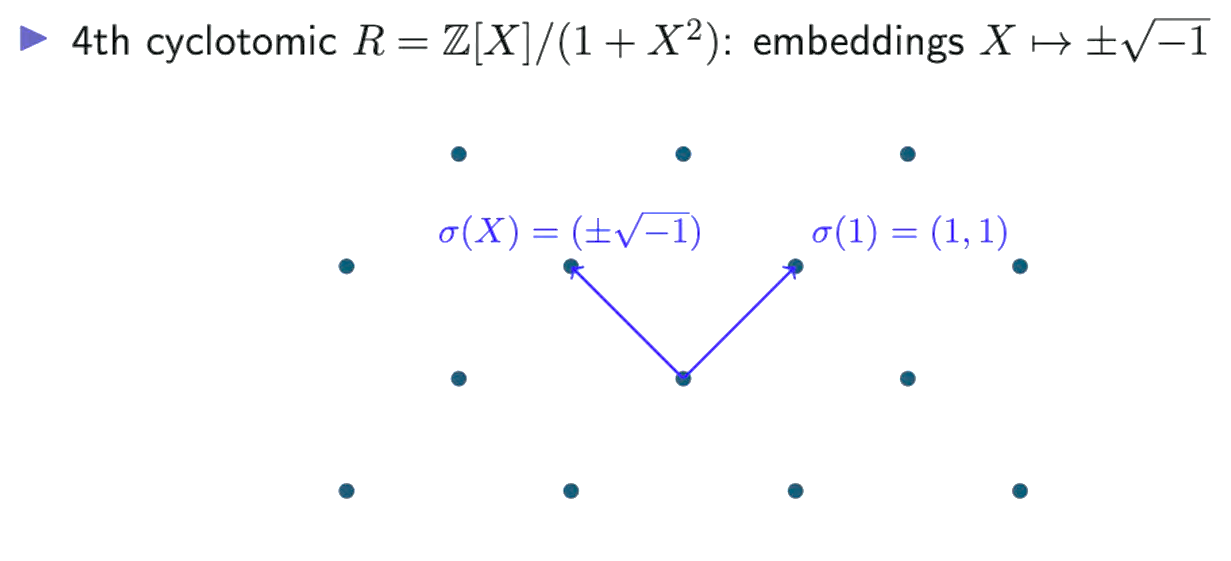 Problems in Ideal Lattices
Viewing ideals as lattices allows us to extend lattice problems to ideals giving us the corresponding problems restricted to ideal lattices.
Florias Papadopoulos
Cryptography Based on Learning With Errors
[Speaker Notes: it can be useful (e.g. for efficiency) or dangerous, if it can be utilised by adversaries to solve a hard problem in ideal lattices.]
Hardness of Ring-LWE
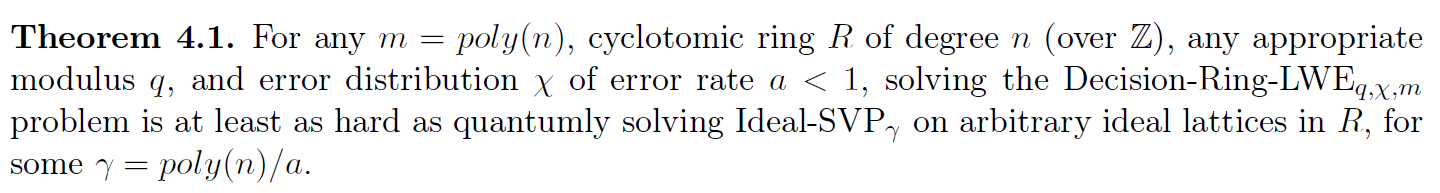 Crypto
Compact RLWE Cryptosystem
Quantum
reduction
Decisional RLWE
Search RLWE
Ideal-SVPγ
Florias Papadopoulos
Cryptography Based on Learning With Errors
Module-LWE
Module
An algebraic structure generalizing rings and vector spaces.
Module lattices
Correspond to finitely generated modules over the ring of integers of a number field 
Generalize both arbitrary lattices and ideal lattices.
Quantum
reduction
Decisional MLWE
Search MLWE
Module-SVPγ
Crypto
Florias Papadopoulos
Cryptography Based on Learning With Errors
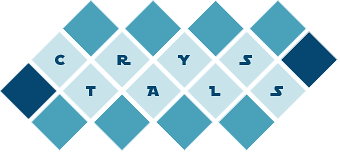 CRYSTALS-Kyber
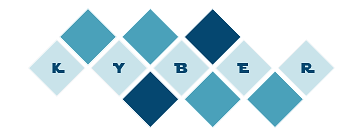 *FO = Fujisaki-Okamoto
Creating Kyber
Compact MLWE Cryptosystem
IND-CPA PKE
IND-CCA2 KEM
Kyber.CPAPKE
Kyber.CCAKEM
Compression/Decompression
FO Transform
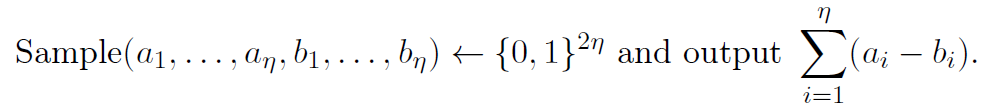 Florias Papadopoulos
Cryptography Based on Learning With Errors
Kyber’s Performance I
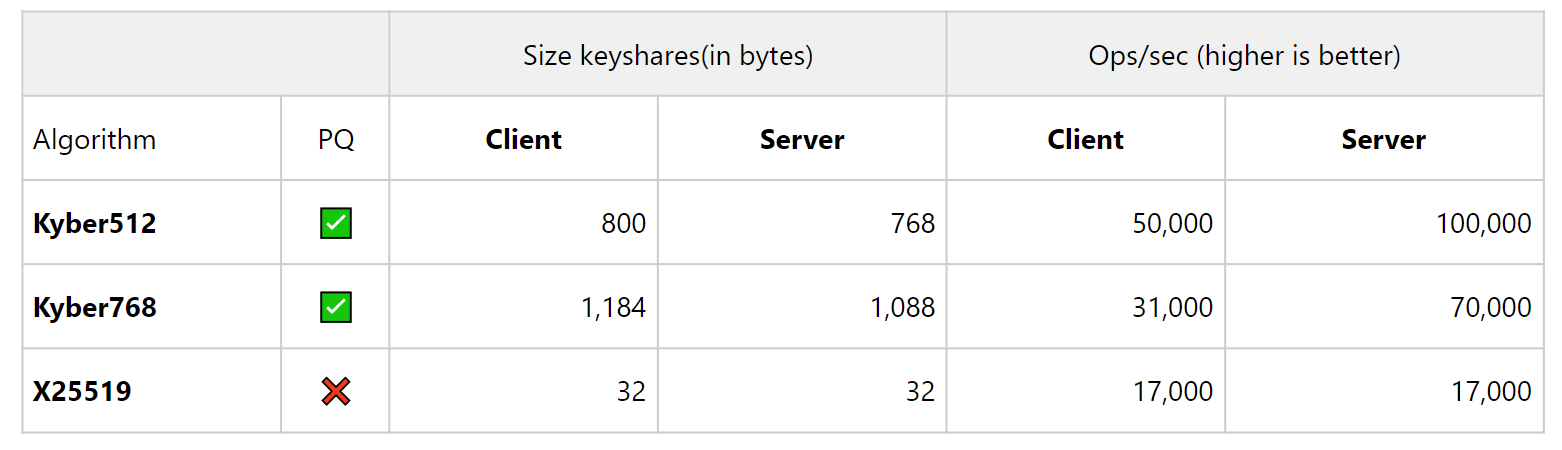 Faster than previous
Bigger keys than previous
Florias Papadopoulos
Cryptography Based on Learning With Errors
Kyber’s Performance II
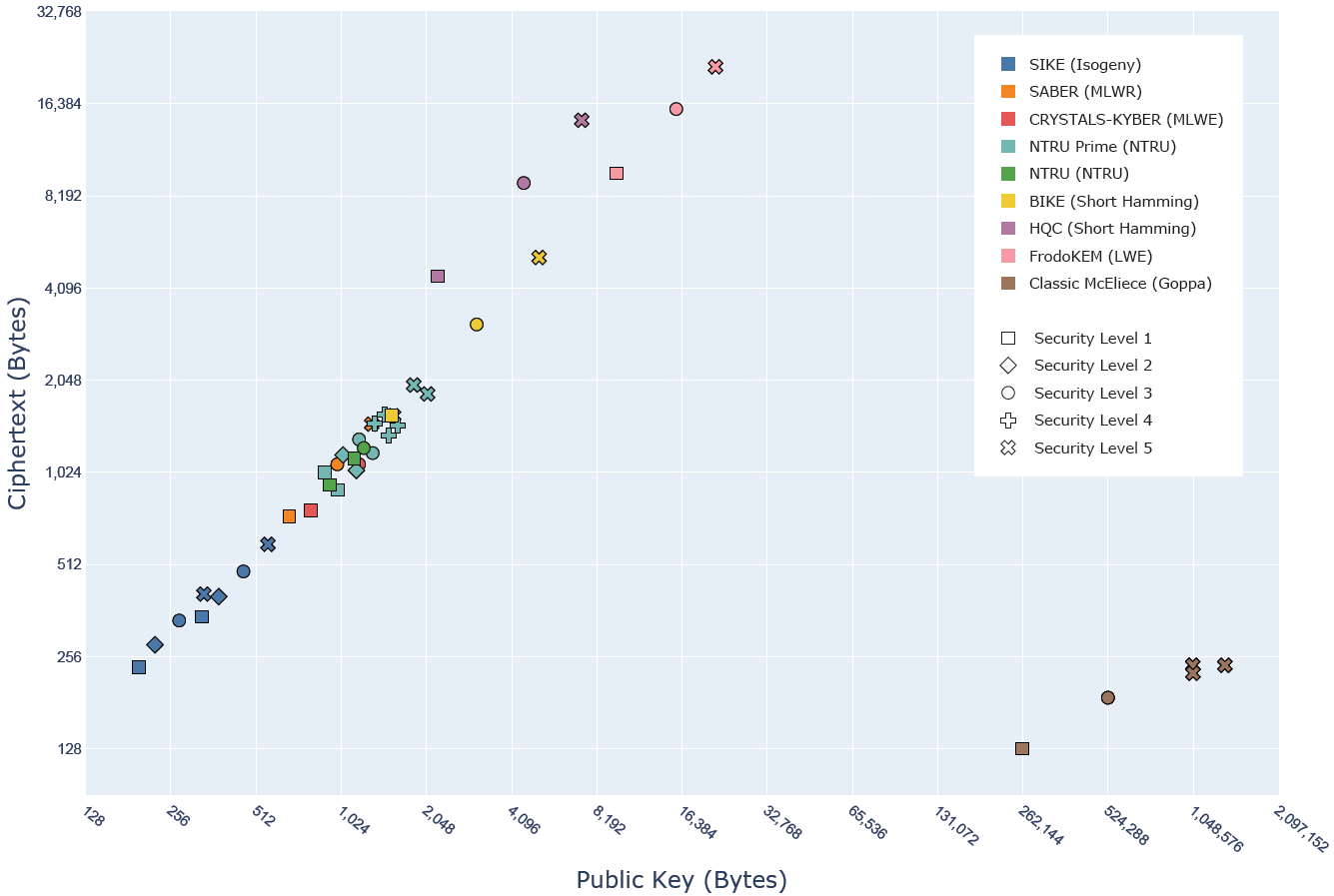 Florias Papadopoulos
Cryptography Based on Learning With Errors
Kyber’s Security
Quantum
reduction
Decisional MLWE
Search MLWE
Module-SVPγ
Kyber
Analysis
(part of)
Extra algebraic structure of MLWE
(BKZ algorithm with sieving or enumeration as SVP oracle)
primal attack
Attacking the underlying LWE problem
dual attack
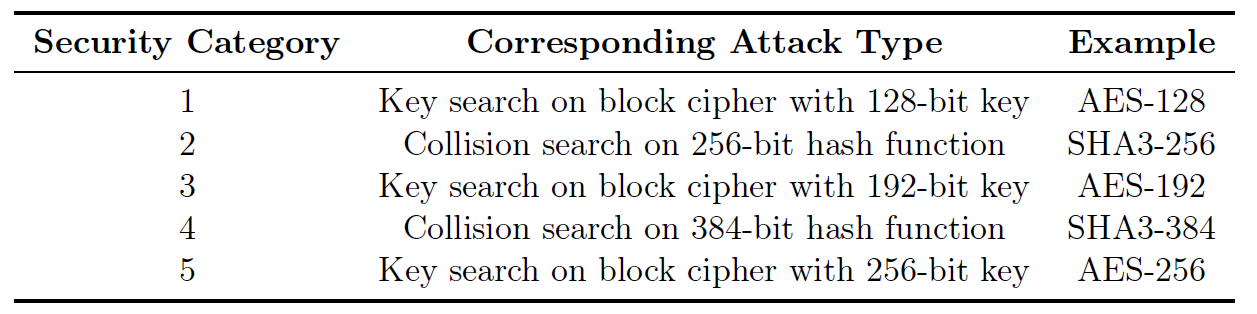 Kyber512
Kyber768
Kyber1024
Florias Papadopoulos
Cryptography Based on Learning With Errors
Real world application: X25519Kyber768
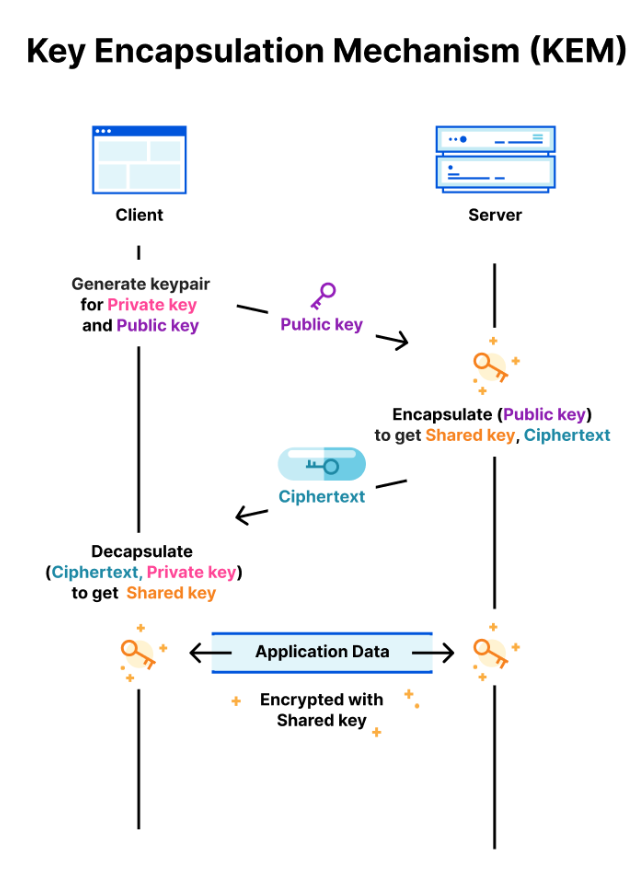 X25519Kyber728 is a hybrid post-quantum key exchange protocol designed for use in TLS 1.3.
Security is achieved if either component is secure.
Actively used in Google Chrome (from Chrome 116 onwards) and can be enabled in "chrome://flags:
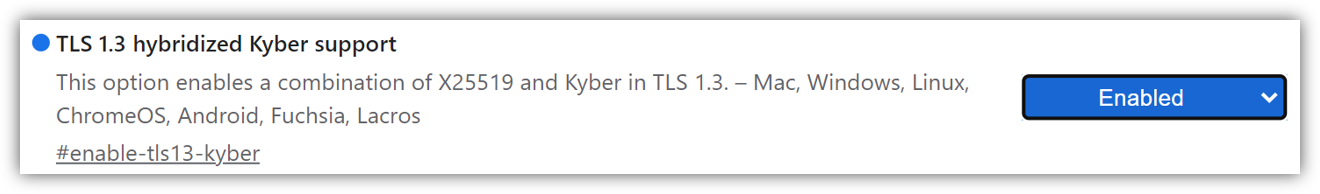 Florias Papadopoulos
Cryptography Based on Learning With Errors
[Speaker Notes: Transport Layer Security (TLS)
A network protocol that establishes an encrypted connection to an authenticated peer over an untrusted network.]